КИНЕЗИОЛОГИЯ
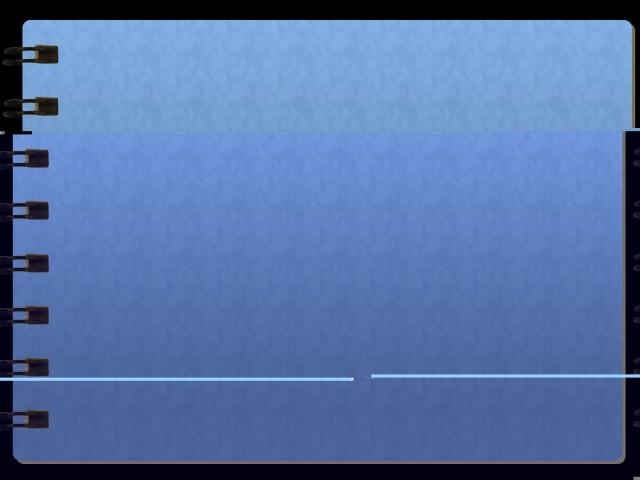 кинезиология – наука о развитии умственных способностей через определенные двигательные упражнения
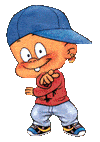 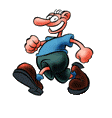 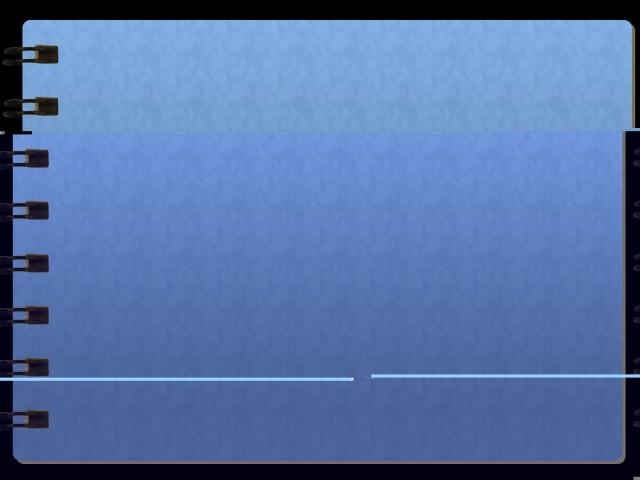 память;
внимание; 
речь;
 пространственные представления;
мелкую и крупную моторику;
 снизить утомляемость;
повысить способность к произвольному контролю
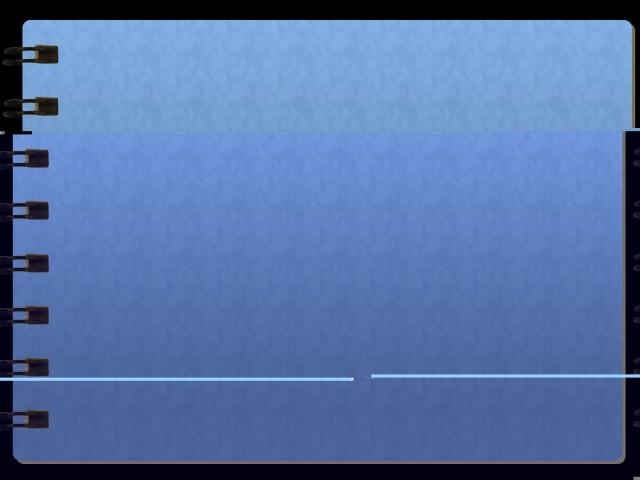 Кинезиология как  здоровьесберегающая технология
упражнения развивают тело;
повышают стрессоустойчивость организма;
 синхронизируют работу полушарий;
улучшают мыслительную деятельность;
способствуют улучшению памяти и внимания;

В результате повышается уровень  эмоционального благополучия

улучшается зрительно-моторная координация;
формируется пространственная ориентировка;
 совершенствуется регулирующая и координирующая роль нервной системы.
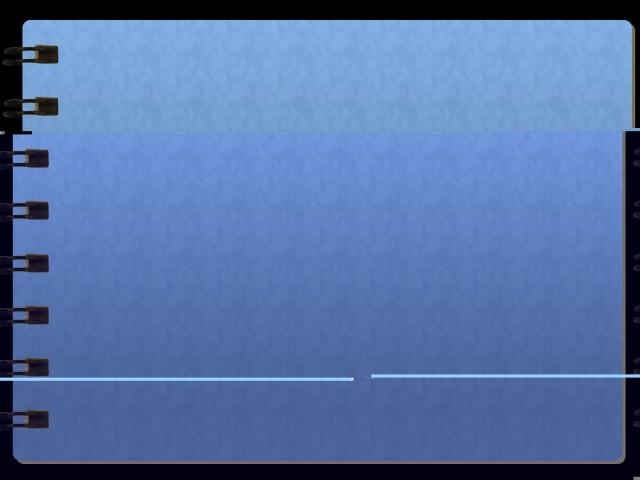 комплексы упражнений применяемые 
в работе с детьми:
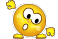 растяжки;
дыхательные упражнения; 
глазодвигательные упражнения; 
телесные (физические) упражнения; 
точечный массаж ;
упражнения для развития мелкой моторики; 
упражнения на релаксацию
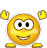 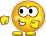 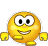 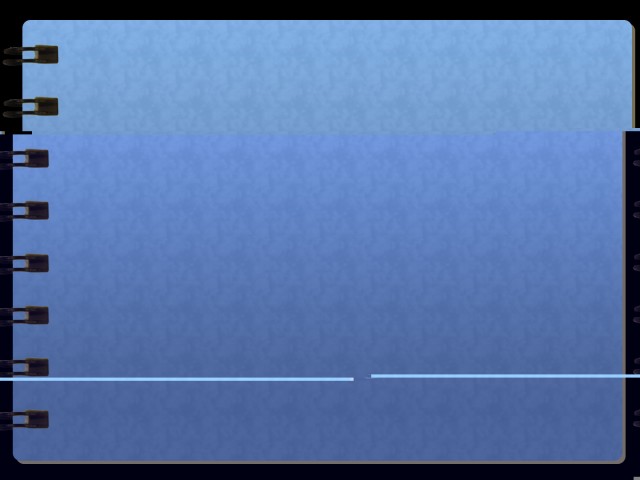 Для результативности коррекционно-развивающей работы необходимо учитывать определенные условия:

• занятия проводятся утром;
• занятия проводятся ежедневно, без пропусков;
• занятия проводятся в доброжелательной обстановке;
• от детей требуется точное выполнение движений и приемов;
• упражнения проводятся стоя или сидя за столом;
• упражнения проводятся по специально разработанным      комплексам;
• длительность занятий по одному комплексу составляет две недели.
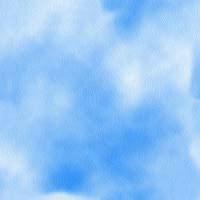 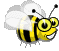 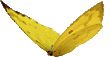 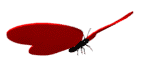 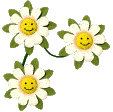 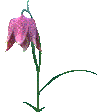 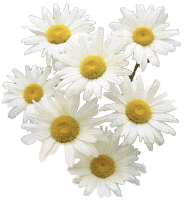 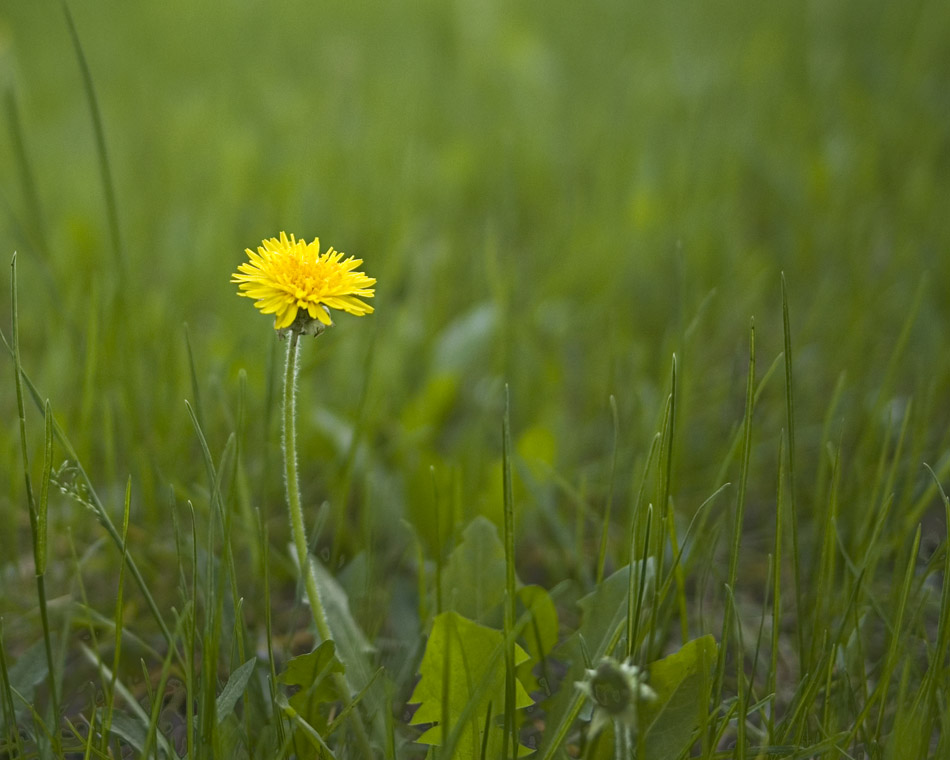 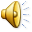 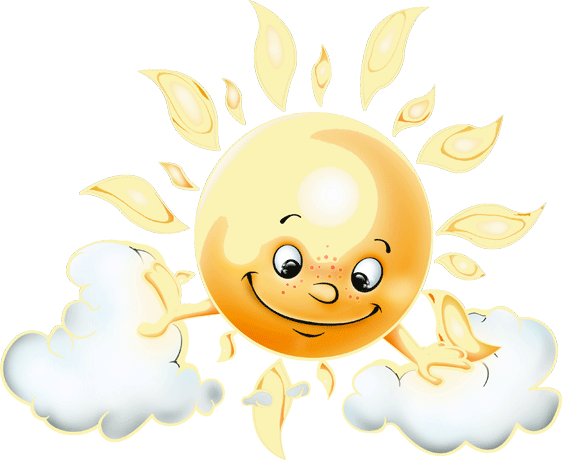 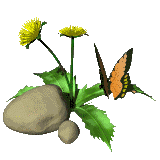 Спасибо за внимание